2025年08月10日
主日崇拜

教会聚会
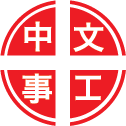 中文崇拜：每周日上午  9:30 , Baskin Chapel
中文主日學：每周日上午 11:00 , 教室2140B
  生命團契：每周五晚上  6:30 , 教室2103
请大家安静，预备心
請向我述說主耶穌
166, Tell Me the Story of Jesus
我愛傳揚這福音
488, I Love to Tell the Story
祈禱
Prayer
我在這裡
Hi-Ne-Ni
奉獻祈禱
Offertory Prayer
今日證道





Pastor
默 祷
Prayerful Meditation
報 告
Announcements
BBC 中文事工通知
歡迎新朋友
Welcome New Friends
祝 福
Benediction
彼此問安
Greeting of Peace